Waves required practical
Do Now
1. Which equation links wave speed, wavelength and frequency?
2. What do we call the height, or depth, of a wave?
3. What is an example of a longitudinal wave?
4. What is an example of a transverse wave?
5. How many metres in 12.5km?
WALT
Know how to measure the wavelength and frequency of waves in a ripple tank
WILF
GW – Know the equipment needed for one of the practicals

BI – Be able to describe how to measure the wavelength of a wave

EW – Be able to describe how to measure the wavelength and frequency of a wave in both practicals
Wavelength and frequency
Wavelength – distance between two identical points on a wave

Frequency – number of full cycles in a second
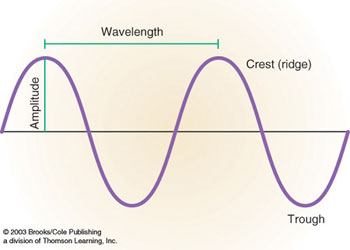 Amplitude is the distance the wave is from its rest position. (This can be up or down)
Ripple tank
A moving object creates waves in a tank of water.
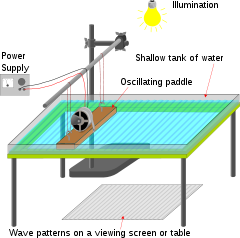 Measuring wavelength
Fill the ripple tank with around a few cm of water

Switch on the light and power supply

Adjust the speed of the motor to produce low frequency waves

Using a metre ruler at right angles measure the length of as many waves as possible then divide by the number of waves – this gives wavelength
Simulation
https://www.falstad.com/ripple/
Results - wavelength
Number of waves measured – 

Length of waves – 

Wavelength  = Length of waves / Number of waves
Measuring frequency
Count the number of waves that pass a certain point in 10s

Divide the number of waves by 10 to get the frequency


Speed  = wavelength x frequency
Results frequency
Number of waves in 10 s =

Frequency = Number of waves in 10s / 10


Speed  = wavelength x frequency
Do now
1. How do you calculate wave speed?
2. How do you calculate speed?
3. What does the speed equation triangle look like?
4. What does the wave speed equation triangle look like?
5. What are the units of frequency?
Waves on a string
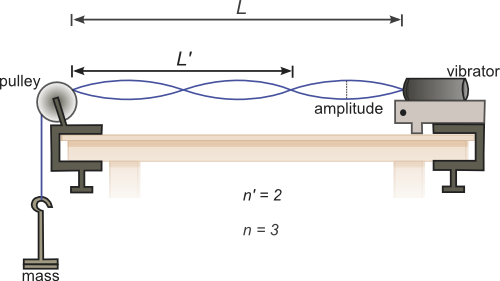 Need vibration generator, signal generator, cord and masses.
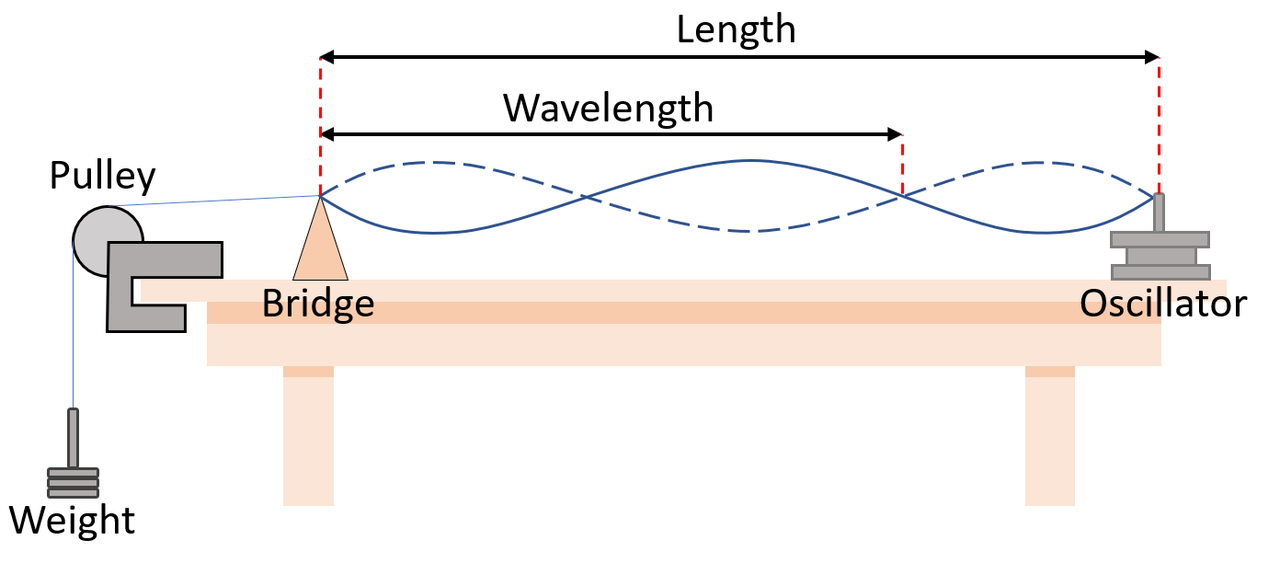 Set up the equipment as shown in the diagram.


 Adjust the frequency of the vibration generator until it produces a 
    clear wave on the string.
 For frequency read the number from the signal generator.
3. For wavelength, measure the wavelength of the wave using a ruler.
 Use the equation v= f x λ to find the wavespeed of the wave.
 Repeat for different 5 frequencies of the wave.
Measuring wavelength on stretched cord
Set up the equipment as shown





Measure the distance between 3 nodes
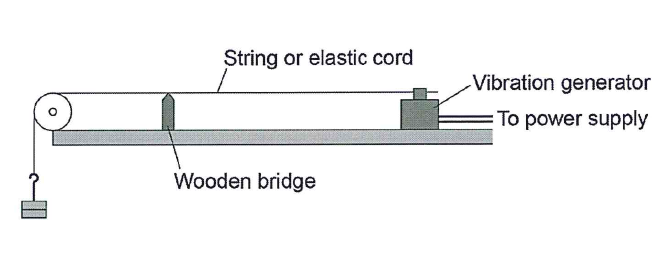 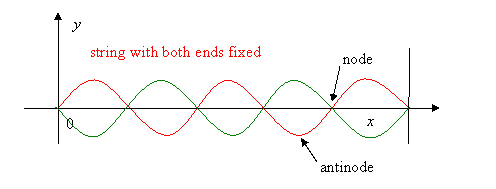 Measuring frequency
Read the display!

Now write up how to measure the wavelength and frequency on a stretched string.
Results
Linking it together
What happens to the wavelength if we increase the frequency?

Increased frequency means more waves per second so that means the wavelength decreases.

We can link all that together in the wave equation

      v= f x λ